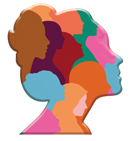 Εκπαιδευτικό πρόγραμμα για γυναίκεςΨηφιακή Νοοτροπία
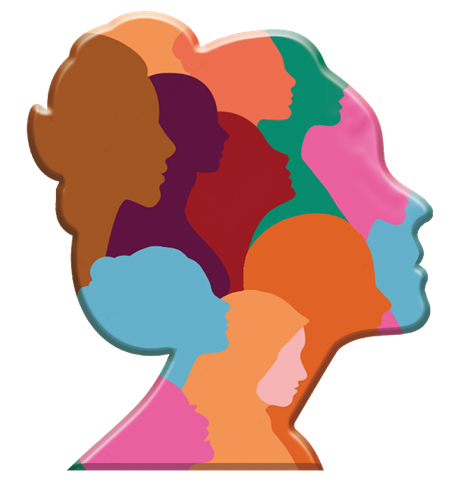 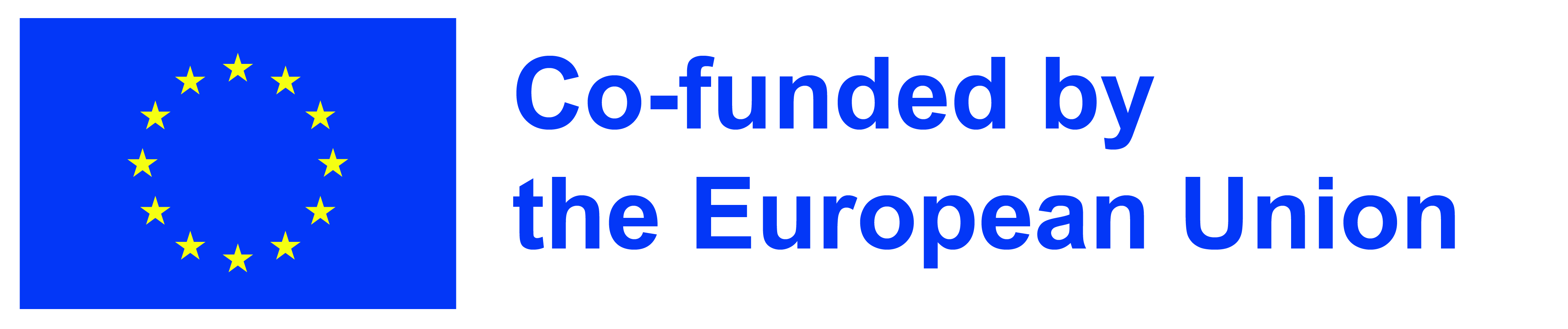 The European Commission's support for the production of this publication does not constitute an endorsement of the contents, which reflect the views only of the authors, and the Commission cannot be held responsible for any use which may be made of the information contained therein. 
Project number 2021-1-RO01-KA220-ADU-000026741
[Speaker Notes: DON’T CHANGE]
Το ψηφιακό μάρκετινγκ σημαίνει να βρίσκεστε εκεί όπου βρίσκονται οι πελάτες σας, και για τις περισσότερες επιχειρήσεις, αυτό είναι το διαδίκτυο.
Susan Wu, CEO και συνιδρύτρια της Remesh
[Speaker Notes: Insert here a quote related to the module topic]
3
Εισαγωγή στα Ψηφιακά Μέσα και στο Μάρκετινγκ
Developer: Found.ation
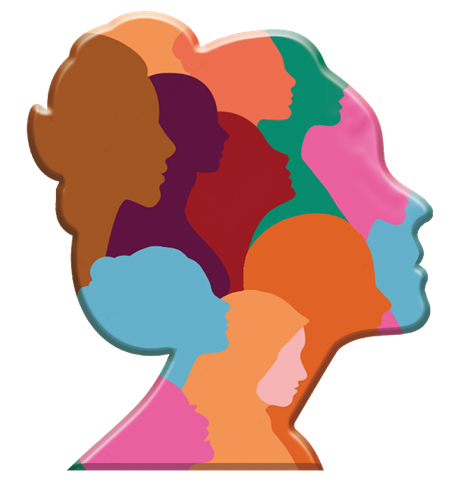 Μετά την ολοκλήρωση αυτής της ενότηταςθα είστε σε θέση να:
Προσδιορίσετε τις διαφορές μεταξύ παραδοσιακού και ψηφιακού μάρκετινγκ.
Ορίσετε τι είναι το μάρκετινγκ περιεχομένου.
Επιλέξετε τα κατάλληλα μέσα κοινωνικής δικτύωσης για την ψηφιακή σας παρουσία.
Επιλέξετε τα ψηφιακά κανάλια και μέσα που ταιριάζουν καλύτερα στις ανάγκες σας.
Χρησιμοποιήσετε το storytelling για να δημιουργήσετε συναρπαστικές ψηφιακές εμπειρίες.
Δημιουργήσετε δυνατά προφίλ που προωθούν τα δυνατά σας σημεία.
Κατανοήσετε το ψηφιακό ταξίδι των πελατών και να χτίσετε τη στρατηγική σας με βάση αυτό.
Επικεντρωθείτε στην αξία του πελάτη και στις προσδοκίες του.
Έχετε μεγαλύτερη σιγουριά σχετικά με την προώθηση του εαυτό σας σε ένα ψηφιακό περιβάλλον.
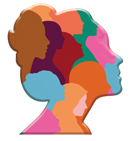 Αρχές Ψηφιακού Μάρκετινγκ
Ορισμός Ψηφιακού Μάρκετινγκ
Το ψηφιακό μάρκετινγκ αναφέρεται στη χρήση ψηφιακών καναλιών και εργαλείων για την προώθηση προϊόντων, υπηρεσιών και εμπορικών σημάτων.
Περιλαμβάνει ένα ευρύ φάσμα τακτικών, όπως μάρκετινγκ περιεχομένου, μάρκετινγκ μέσων κοινωνικής δικτύωσης, μάρκετινγκ μέσω email, βελτιστοποίηση μηχανών αναζήτησης, pay-per-click διαφήμιση και άλλα.
Στη σημερινή ψηφιακή εποχή, είναι ζωτικής σημασίας για τις επιχειρήσεις να έχουν ισχυρή διαδικτυακή παρουσία προκειμένου να προσεγγίσουν και να αλληλεπιδράσουν με το κοινό-στόχο τους. Το ψηφιακό μάρκετινγκ επιτρέπει στις επιχειρήσεις να συνδέονται με πελάτες όπου περνούν τον περισσότερο χρόνο τους – στο διαδίκτυο. Προσφέρει επίσης την ευκαιρία στις επιχειρήσεις να στοχεύουν σε συγκεκριμένο κοινό, να παρακολουθούν την πρόοδό τους και να λαμβάνουν αποφάσεις βάσει δεδομένων για τη βελτιστοποίηση των προσπαθειών μάρκετινγκ.
Τύποι Μέσων
Το Earned Media αναφέρεται σε κάθε είδους δημοσιότητα που κερδίζει μια εταιρεία μέσω της κάλυψης των προϊόντων ή των υπηρεσιών της από τα μέσα ενημέρωσης.
Αναφορές
Κριτικές
Κοινοποιήσεις στα social media
Από στόμα σε στόμα
Το Owned Media αναφέρεται σε οποιοδήποτε είδος περιεχομένου ή πλατφόρμας που κατέχει και ελέγχει μια εταιρεία

Ιστοσελίδα
Blog
Social Media προφίλ
Email λίστα (Newsletter)
Τα μέσα επί πληρωμή αναφέρονται σε κάθε είδους διαφήμιση που απαιτεί πληρωμή σε αντάλλαγμα για την προώθηση προϊόντων ή υπηρεσιών ενός brand
Pay-per-click (PPC) διαφήμιση
Διαφήμιση προβολής(banner ads)
Influencer μάρκετινγκ
Μάρκετινγκ συνεργατών
Ψηφιακό μάρκετινγκ
Σχέδιο στρατηγικής
Καθορίστε το κοινό-στόχο σας: Κατανοήστε ποιοι είναι οι πελάτες σας.
Θέστε τους στόχους σας: Προσδιορίστε τι θέλετε να επιτύχετε με τις προσπάθειες ψηφιακού μάρκετινγκ.
Ερευνήστε τον ανταγωνισμό σας: Κατανοήστε τι χρησιμοποιούν οι ανταγωνιστές σας.
Αναπτύξτε μια στρατηγική περιεχομένου: Σχεδιάστε τους τύπους περιεχομένου που θα δημιουργήσετε.
Επιλέξτε τα κανάλια σας: Επιλέξτε τα καταλληλότερα κανάλια ψηφιακού μάρκετινγκ.
Εκτελέστε το σχέδιό σας: Δημιουργήστε και διανείμετε περιεχόμενο.
Μετρήστε και βελτιστοποιήστε: Χρησιμοποιήστε αναλυτικά στοιχεία και μετρήσεις για να παρακολουθείτε την απόδοση των προσπαθειών σας στο ψηφιακό μάρκετινγκ.
Επαναλάβετε και βελτιώστε: Να δοκιμάζετε και να πειραματίζεστε συνεχώς με νέες τακτικές, κανάλια και μορφές για να βρείτε αυτό που λειτουργεί καλύτερα.
Οφέλη
Μεγαλύτερη απήχηση: Το ψηφιακό μάρκετινγκ επιτρέπει στις επιχειρήσεις να προσεγγίσουν μεγαλύτερο κοινό από τις παραδοσιακές μεθόδους μάρκετινγκ.
Χαμηλότερο κόστος: Το ψηφιακό μάρκετινγκ είναι συχνά πιο οικονομικό από το παραδοσιακό μάρκετινγκ.
Υψηλότερη δέσμευση: Τα κανάλια ψηφιακού μάρκετινγκ προσφέρουν την ευκαιρία για αμφίδρομη επικοινωνία με τους πελάτες, η οποία μπορεί να οδηγήσει σε υψηλότερα επίπεδα δέσμευσης.
Καλύτερη στόχευση: Το ψηφιακό μάρκετινγκ επιτρέπει στις επιχειρήσεις να στοχεύουν συγκεκριμένο κοινό με βάση δημογραφικά στοιχεία, ενδιαφέροντα και συμπεριφορές.
Μετρήσιμα αποτελέσματα: Οι προσπάθειες ψηφιακού μάρκετινγκ μπορούν να παρακολουθηθούν και να μετρηθούν, επιτρέποντας στις επιχειρήσεις να δουν τι λειτουργεί και τι όχι.
Ψηφιακό vs ΠαραδοσιακόΟ στόχος αυτής της δραστηριότητας είναι να δώσει στις συμμετέχουσες την ευκαιρία να ερευνήσουν και να συγκρίνουν τις βασικές διαφορές μεταξύ ψηφιακού και παραδοσιακού μάρκετινγκ.
Βήματα για την ολοκλήρωση της δραστηριότητας
Βήμα1: Συγκρίνετε το ψηφιακό μάρκετινγκ και το παραδοσιακό μάρκετινγκ, ερευνώντας διαφορετικές πτυχές, όπως η προσέγγιση, η στόχευση και η μέτρηση της επιτυχίας
Βήμα2: Δημιουργήστε ένα γράφημα ή έναν πίνακα σύγκρισης που υπογραμμίζει τις βασικές διαφορές μεταξύ ψηφιακού και παραδοσιακού μάρκετινγκ. Το γράφημα ή ο πίνακας θα πρέπει να περιλαμβάνει τα κύρια σημεία που έχετε βρει και τυχόν πρόσθετες πληροφορίες που πιστεύετε ότι είναι σχετικές.
Βήμα3: Παρουσιάστε το συγκριτικό σας διάγραμμα ή πίνακα σε όλη την τάξη και εξηγήστε τα ευρήματά σας.
ΧΡΟΝΟΣ:  20 λεπτά
Ορισμός Online Στόχων
Συλλογισμός

Καταγράψτε τα ακόλουθα θέματα:
Γιατί είναι σημαντικό να έχω ψηφιακή παρουσία;
Σε ποιους θέλω να απευθυνθώ;
Τι έχω να τους πω;
Τι θέλω να κερδίσω από αυτή την προσπάθεια;
Τι αποτελέσματα θέλω να έχω μετά από 3 - 6 - 12 μήνες;
Δράση

Αναζητήστε τι κάνουν οι ανταγωνιστές σας και ποια κανάλια χρησιμοποιούν.
Επιλέξτε τα κατάλληλα κανάλια και δημιουργήστε το πρώτο σας περιεχόμενο για να προσεγγίσετε τους πελάτες σας.
Για να μάθετε περισσότερα σχετικά με αυτήν την ενότητα:
Το Ινστιτούτο Ψηφιακού Μάρκετινγκ:https://digitalmarketinginstitute.com/
Η Hubspot Ακαδημία:https://academy.hubspot.com/
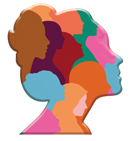 Παραγωγή Δημιουργικού Περιεχομένου
Προσελκύοντας τους πελάτες
Μάρκετινγκ Περιεχομένου
Τα κανάλια μάρκετινγκ περιεχομένου χρησιμοποιούνται για τη δημιουργία και τη διανομή πολύτιμου, σχετικού και συνεπούς περιεχομένου για την προσέλκυση και τη διατήρηση ενός καθορισμένου κοινού.
Για παράδειμα blogs, podcasts, e-books, και βίντεο. 
Καθημερινές δημοσιεύσεις/αποστολές:
2.5 πεντακισεκατομμύρια Social Media Posts (Πηγή: DOMO)
2 εκατομμύρια Blog Posts (Πηγή: WordPress)
281 δισεκατομμύρια Newsletters (Πηγή: Radicati Group Inc.)

Το ερώτημα είναι: «Εγώ πώς μπορώ να ξεχωρίσω;»
Θα μοιραστούμε έξι συμβουλές για αυτό.
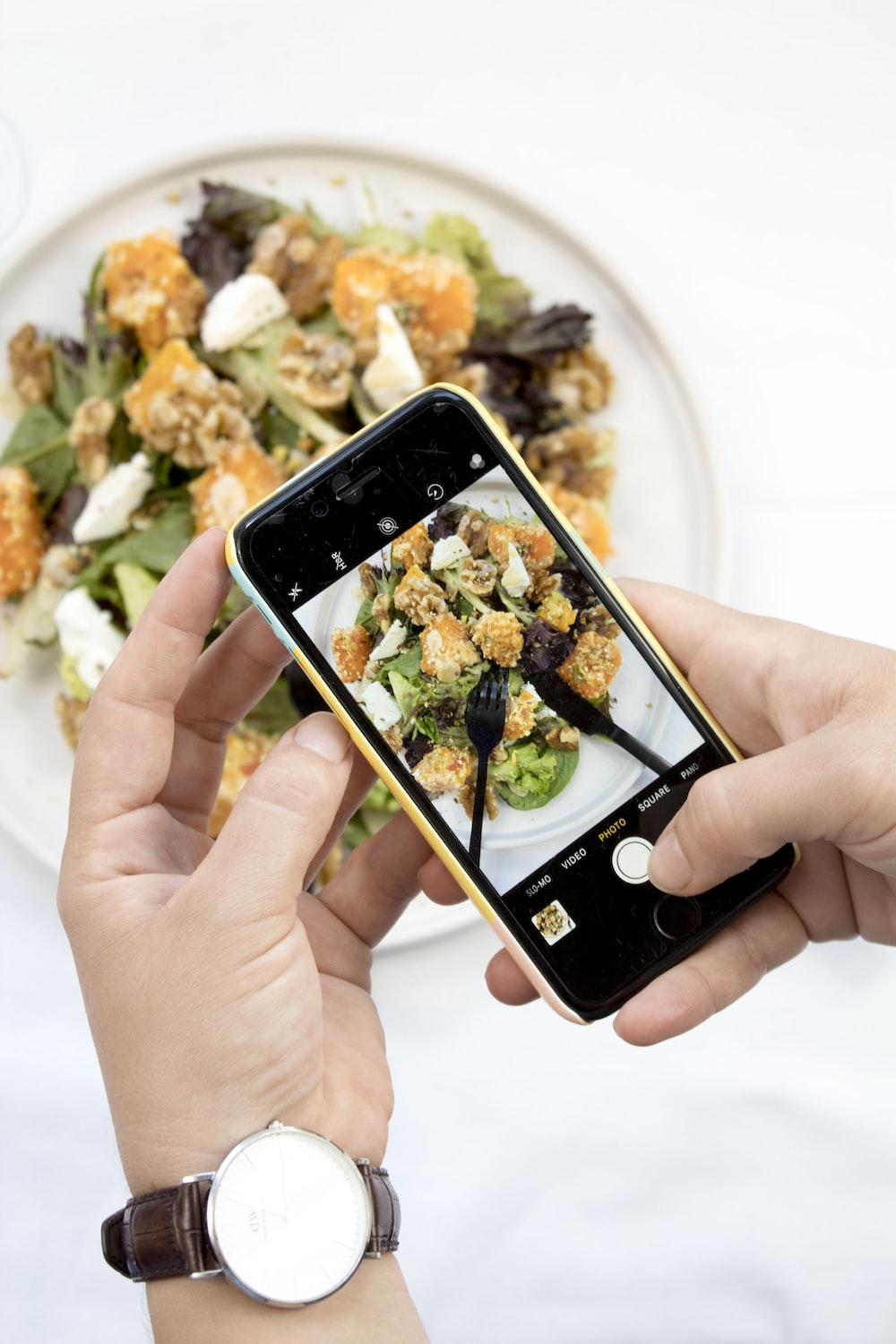 Source  https://unsplash.com/photos/Wk6Jx6NQOGY
Δημιουργικό περιεχόμενο
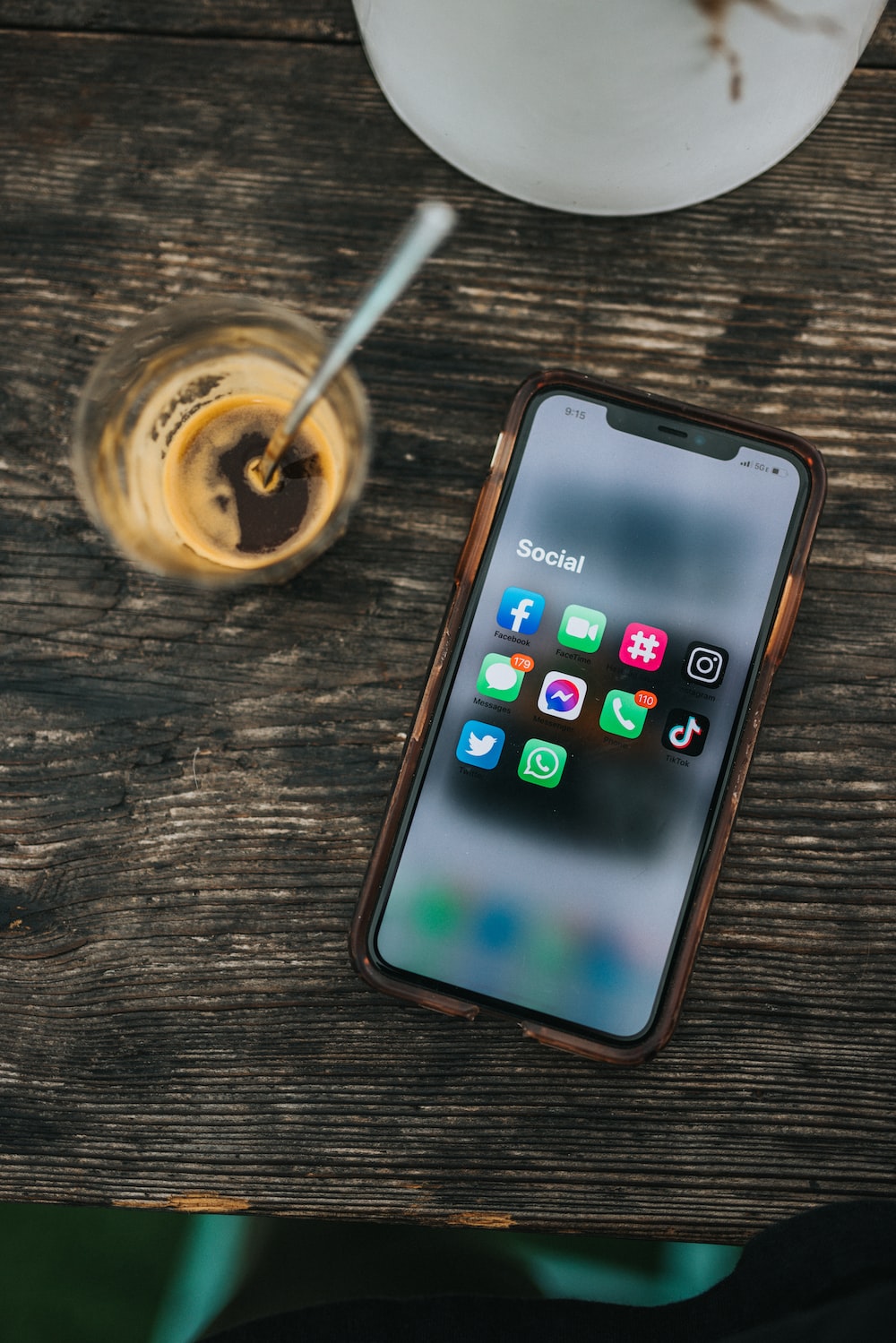 1. Το brand σας έχει φωνή!
Βεβαιωθείτε ότι κατανοείτε τις αξίες, τον τόνο και τα μηνύματα του brand σας. Αυτό θα σας βοηθήσει να δημιουργήσετε συνεπές περιεχόμενο εντός του brand.
2. Να είστε αυθεντικές
Η αυθεντικότητα είναι το κλειδί. Μην προσπαθείτε να είστε κάτι που δεν είστε. Να είστε γνήσιες και αυθεντικές στο περιεχόμενό σας.
3. Κρατήστε το απλό
Μην περιπλέκετε υπερβολικά τα πράγματα. Διατηρήστε το περιεχόμενό σας κατανοητό και απλό.
Source  https://unsplash.com/photos/kLmt1mpGJVg
Δημιουργικό περιεχόμενο
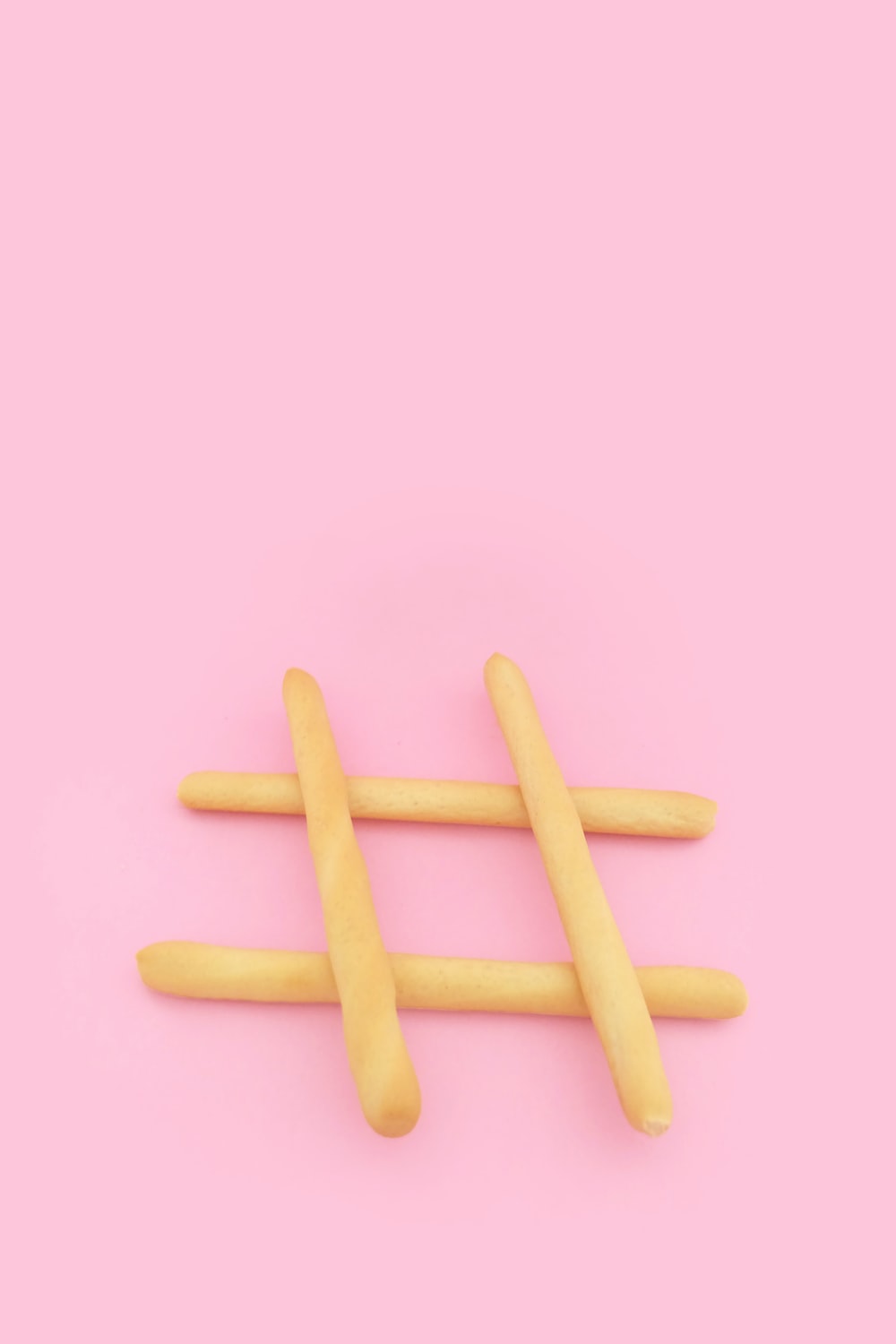 4. Χρησιμοποιήστε οπτικά στοιχείαΤα οπτικά στοιχεία μπορούν να είναι ένας ισχυρός τρόπος για να προσελκύσετε το κοινό σας. Σκεφτείτε να χρησιμοποιήσετε εικόνες, γραφικά και βίντεο στο περιεχόμενό σας.
5. Εμπνευστείτε
Μην φοβάστε να αναζητήσετε έμπνευση στους άλλους. Παρακολουθήστε τις τάσεις του κλάδου και δείτε τι κάνουν οι ανταγωνιστές σας. Απλώς φροντίστε να κάνετε τη δική σας περιστροφή σε πράγματα και να μην αντιγράψετε απευθείας άλλα.
6. Πειραματιστείτε
Μην φοβάστε να δοκιμάσετε νέα πράγματα και να δοκιμάσετε διαφορετικές προσεγγίσεις.
Source  https://unsplash.com/photos/yJwbvWmJs5M
Σχέδιο μάρκετινγκ περιεχομένουΟ στόχος αυτής της δραστηριότητας είναι να βοηθήσει τις συμμετέχουσες να κατανοήσουν τη σημασία της δημιουργίας σχετικού και ελκυστικού περιεχομένου για ένα συγκεκριμένο κοινό-στόχο.
Βήματα για την ολοκλήρωση της δραστηριότητας
Βήμα1: Δημιουργήστε ένα σχέδιο μάρκετινγκ περιεχομένου για μια εικονική επιχείρηση της επιλογής σας.
Βήμα2: Κάθε ομάδα πρέπει να ερευνήσει την επιχείρηση που έχει επιλέξει και το κοινό-στόχο της για να κατανοήσει τις ανάγκες και τα ενδιαφέροντά της. Στη συνέχεια, σκεφτείτε διαφορετικούς τύπους περιεχομένου που θα μπορούσαν να χρησιμοποιηθούν για να προσελκύσουν και να προσελκύσουν το κοινό-στόχο.
Βήμα3: Παρουσιάστε το σχέδιό σας σε όλη την τάξη και εξηγήστε την προσέγγισή σας και το σκεπτικό πίσω από τις επιλογές σας.
ΧΡΟΝΟΣ:  20 λεπτά
Ένα εσωτερικό ταξίδι
Συλλογισμός

Καταγράψτε τα ακόλουθα θέματα:
Ποιοι είναι οι κύριοι στόχοι του σχεδίου μάρκετινγκ περιεχομένου μου;
Πώς ερεύνησα το κοινό-στόχο μου και τις ανάγκες του;
Τι τύπους περιεχομένου σχεδίαζα να δημιουργήσω και γιατί;
Δράση

Ελέγξτε τον προβληματισμό σας και σκεφτείτε πώς θα μπορούσατε να εφαρμόσετε όσα μάθατε στους προσωπικούς ή επαγγελματικούς σας στόχους
[Speaker Notes: SLIDE 12:
Related to A1 of LU1
Prepare a project-based activity
ACTIVITY NAME should be action-oriented
SLIDE 12 left side: provide a short intro 
SLIDE 11 right: provide infographic-based info (e.g. statistics, minimal text, chart) to give an easy-to-understand overview of the activity: insert a SmartArt (use same style as model unit)]
Για να μάθετε περισσότερα σχετικά με αυτήν την ενότητα:
Πως να εξηγήσεις το μάρκετινγκ περιεχομένου στον καθένα: 
https://contentmarketinginstitute.com/articles/explain-content-marketing-anyone/
Η δύναμη της αφήγησης ιστοριών | Andrea Gibbs | TEDxPerth
https://www.youtube.com/watch?v=sh1-9xMZIfQ
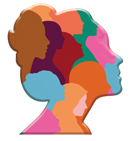 Δημιουργία Ψηφιακής Παρουσίας
Δημιουργία Ψηφιακής Παρουσίας
Η δημιουργία διαδικτυακής παρουσίας είναι ιδιαίτερα σημαντική για τις γυναίκες που θέλουν να βελτιώσουν την καριέρα τους στον σημερινό ψηφιακό κόσμο. Η ύπαρξη ισχυρής και αξιόπιστης διαδικτυακής παρουσίας επιτρέπει στις γυναίκες να επιδείξουν τις δεξιότητες, την τεχνογνωσία και τα επιτεύγματά τους σε ένα ευρύτερο κοινό, κάτι που μπορεί να τις βοηθήσει να προσελκύσουν νέες ευκαιρίες και να προχωρήσουν στην καριέρα τους. Δημιουργώντας μια διαδικτυακή παρουσία, οι γυναίκες μπορούν να πάρουν τον έλεγχο της επαγγελματικής τους αφήγησης και να επιδιώξουν προληπτικά τους επαγγελματικούς τους στόχους.
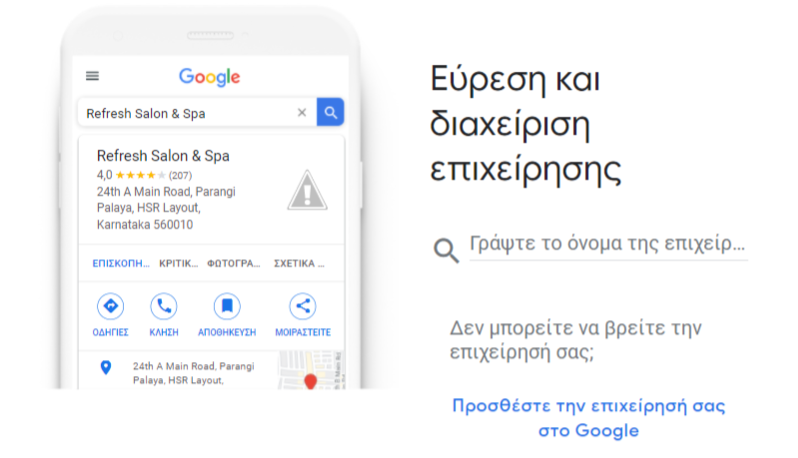 Website/ Google MyBusiness
Ένα website είναι απαραίτητο στοιχείο της ψηφιακής παρουσίας μιας επιχείρησης. Λειτουργεί ως πλατφόρμα για τις επιχειρήσεις να προβάλλουν τα προϊόντα, τις υπηρεσίες και τις πληροφορίες τους στους πελάτες τους. Επιπλέον, το Google My Business είναι ένα δωρεάν εργαλείο που επιτρέπει στις επιχειρήσεις να διαχειρίζονται την παρουσία τους στο διαδίκτυο στο Google, συμπεριλαμβανομένης της Αναζήτησης και των Χαρτών. Παρέχει έναν τρόπο να μοιράζεστε πληροφορίες επιχείρησης, να απαντάτε σε κριτικές πελατών και να βλέπετε πληροφορίες σχετικά με τον τρόπο με τον οποίο οι πελάτες αλληλεπιδρούν με την επιχείρησή σας στο Google.
Τακτικές προς υιοθέτηση
Social Media/ Blogs
Ένα blog είναι ένα website ή μια ενότητα ενός website που περιέχει άρθρα ή δημοσιεύσεις σχετικά με ένα συγκεκριμένο θέμα. Λειτουργεί ως πλατφόρμα για τις επιχειρήσεις να μοιράζονται πολύτιμες πληροφορίες και ιδέες με το κοινό-στόχο τους. Οι πλατφόρμες μέσων κοινωνικής δικτύωσης όπως το Facebook, το Twitter και το Instagram, είναι κανάλια που επιτρέπουν στις επιχειρήσεις να συνδέονται με το κοινό τους, να προωθούν την επωνυμία τους και να αυξάνουν την αφοσίωση.
Μάρκετινγκ μηχανών αναζήτησης
Το μάρκετινγκ μηχανών αναζήτησης (SEM) είναι μια μορφή ψηφιακού μάρκετινγκ που περιλαμβάνει την προώθηση ιστοσελίδων αυξάνοντας την προβολή τους στις σελίδες αποτελεσμάτων μηχανών αναζήτησης (SERP) μέσω της πληρωμένης διαφήμισης. Το SEM χρησιμοποιεί τεχνικές όπως η διαφήμιση pay-per-click (PPC) και η βελτιστοποίηση μηχανών αναζήτησης (SEO) για να αυξήσει την προβολή του ιστότοπου και να αυξήσει την επισκεψιμότητα.

Analytics
Το Analytics αναφέρεται στη συλλογή, ανάλυση και ερμηνεία δεδομένων για την κατανόηση της απόδοσης ενός website ή μιας καμπάνιας ψηφιακού μάρκετινγκ. Επιτρέπει στις επιχειρήσεις να παρακολουθούν βασικές μετρήσεις, όπως την επισκεψιμότητα website, τα ποσοστά μετατροπών και την αφοσίωση των πελατών, και να χρησιμοποιούν αυτές τις πληροφορίες για να λαμβάνουν αποφάσεις βάσει δεδομένων σχετικά με τον τρόπο βελτίωσης των προσπαθειών τους στο ψηφιακό μάρκετινγκ.
Σχεδιαστικά εργαλεία
Creating visually appealing social media posts can be a challenge, especially if you don’t have a background in graphic design. However, there are several tools available that make it easy for anyone to create professional-looking graphics for social media. One such tool is Canva, which is a user-friendly graphic design tool that offers a wide variety of templates and design elements to choose from. Another tool that can be helpful is Unsplash and Freepik, which offer a wide selection of high-quality, free stock images that can be used to enhance your social media posts.

Canva is a great tool for creating graphics for social media because it offers a wide variety of templates that are optimized for different social media platforms, such as Facebook, Instagram, and Twitter. These templates make it easy to create visually appealing posts that are the right size and format for each platform. Additionally, Canva offers a wide selection of design elements, such as icons, images, and typography, that can be used to enhance your graphics.

When it comes to images, Unsplash and Freepik are great options for finding high-quality, free stock images to use in your social media posts. Both platforms offer a wide selection of images that can be used for a variety of purposes, such as showcasing products, promoting services, or sharing inspiring quotes. Additionally, Unsplash and Freepik have a wide range of images with diverse representation, which can be beneficial when creating inclusive and sensitive content.
Σχεδιαστικά εργαλεία
Χωρίς εμπειρία στον γραφιστικό σχεδιασμό, η δημιουργία οπτικά ελκυστικών αναρτήσεων στα μέσα κοινωνικής δικτύωσης μπορεί να είναι δύσκολη. Ωστόσο, πολλά εργαλεία διευκολύνουν τη δημιουργία γραφικών μέσων κοινωνικής δικτύωσης με επαγγελματική εμφάνιση. Το Canva, ένα φιλικό προς το χρήστη εργαλείο γραφικών, προσφέρει πολλά πρότυπα και στοιχεία σχεδιασμού. Το Unsplash και το Freepik παρέχουν υψηλής ποιότητας, δωρεάν εικόνες αρχείου για αναρτήσεις στα μέσα κοινωνικής δικτύωσης.

Το Canva είναι ένα εξαιρετικό εργαλείο για τη δημιουργία γραφικών για τα μέσα κοινωνικής δικτύωσης, επειδή προσφέρει μεγάλη ποικιλία προτύπων που είναι βελτιστοποιημένα για διαφορετικές πλατφόρμες μέσων κοινωνικής δικτύωσης, όπως το Facebook, το Instagram και το Twitter. Αυτά τα πρότυπα διευκολύνουν τη δημιουργία οπτικά ελκυστικών αναρτήσεων που έχουν το σωστό μέγεθος και μορφή για κάθε πλατφόρμα. Επιπλέον, το Canva προσφέρει μια μεγάλη ποικιλία στοιχείων σχεδιασμού, όπως εικονίδια, εικόνες και τυπογραφία, που μπορούν να χρησιμοποιηθούν για να βελτιώσουν τα γραφικά σας.

Το Unsplash και το Freepik είναι εξαιρετικές επιλογές για την εύρεση δωρεάν εικόνων υψηλής ποιότητας που μπορείτε να χρησιμοποιήσετε στις αναρτήσεις σας στα μέσα κοινωνικής δικτύωσης. Και οι δύο πλατφόρμες προσφέρουν μια μεγάλη ποικιλία εικόνων που μπορούν να χρησιμοποιηθούν για διάφορους σκοπούς, όπως η παρουσίαση προϊόντων, η προώθηση υπηρεσιών ή η κοινοποίηση εμπνευσμένων αποφθεγμάτων. Επιπλέον διαθέτουν ένα ευρύ φάσμα εικόνων, το οποίο μπορεί να είναι επωφελές όταν δημιουργείτε περιεκτικό περιεχόμενο.
Δημιουργία Σελίδας Προσωπικού BrandΟι συμμετέχουσες θα δημιουργήσουν την πρώτη διαδικτυακή παρουσία χρησιμοποιώντας την πλατφόρμα Facebook ή το προφίλ LinkedIn για επαγγελματική δικτύωση και αναζήτηση εργασίας
Βήματα για την ολοκλήρωση της δραστηριότητας
Βήμα1: Μεταβείτε στο www.facebook.com και συνδεθείτε στον προσωπικό σας λογαριασμό.
Βήμα2: Δημιουργήστε μια σελίδα, επιλέξτε τον τύπο και εισαγάγετε τα στοιχεία της επιχείρησης.
Βήμα3: Ανεβάστε φωτογραφίες και προσθέστε μια σύντομη περιγραφή για την επιχείρησή σας.
Βήμα4: Προσκαλέστε τους άλλους συμμετέχοντες και κάντε την πρώτη σας ανάρτηση
ΧΡΟΝΟΣ:  20 λεπτά
Βήματα για την ολοκλήρωση της δραστηριότητας
Βήμα1: Μεταβείτε στο www.linkedin.com και εγγραφείτε εισάγοντας όνομα, email και κωδικό πρόσβασης.
Βήμα2: Συμπληρώστε το προφίλ εισάγοντας τα επαγγελματικά σας στοιχεία.
Βήμα3: Γράψτε μια περίληψη και προσθέστε σχετικές δεξιότητες και εργασιακή εμπειρία.
Βήμα4: Συνδεθείτε με άλλους συμμετέχοντες στέλνοντάς τους αιτήματα.
Online Προσωπικό Brand
Συλλογισμός

Καταγράψτε τα ακόλουθα θέματα:
Πώς παρουσιάζομαι αυτή τη στιγμή στο διαδίκτυο;
Ποιοι είναι οι επαγγελματικοί μου στόχοι και πώς ευθυγραμμίζεται η παρουσία μου στο διαδίκτυο με αυτούς;
Ποιες είναι οι μοναδικές μου δεξιότητες, εμπειρίες και αξίες που θέλω να αναδείξω στο προσωπικό μου brand;
Πώς μπορώ να χρησιμοποιήσω την παρουσία μου στο διαδίκτυο για να επιδείξω την τεχνογνωσία και την αξιοπιστία μου;
Δράση

Προσδιορίστε τομείς όπου μπορείτε να βελτιώσετε το προσωπικό σας brand στο διαδίκτυο.
Δημιουργήστε ένα σχέδιο δράσης για να βελτιώσετε το προσωπικό σας brand στο διαδίκτυο και ορίστε μια προθεσμία για την ολοκλήρωση κάθε ενέργειας.
[Speaker Notes: SLIDE 12:
Related to A1 of LU1
Prepare a project-based activity
ACTIVITY NAME should be action-oriented
SLIDE 12 left side: provide a short intro 
SLIDE 11 right: provide infographic-based info (e.g. statistics, minimal text, chart) to give an easy-to-understand overview of the activity: insert a SmartArt (use same style as model unit)]
Για να μάθετε περισσότερα σχετικά με αυτήν την ενότητα:
Μαθήματα Facebook: 
https://www.facebook.com/business/learn/courses
Ο απόλυτος οδηγός για το προσωπικό branding
https://brandyourself.com/definitive-guide-to-personal-branding
Το προσωπικό σου brand είναι μια υπόσχεση στους πελάτες σου, μια υπόσχεση ποιότητας, συνέπειας, ικανότητας και αξιοπιστίας.
Rebecca Minkoff, Σχεδιάστρια Μόδας και Επιχειρηματίας
Θέστε έναν νέο στόχο και ολοκληρώστε άλλη μία ενότητα!
29
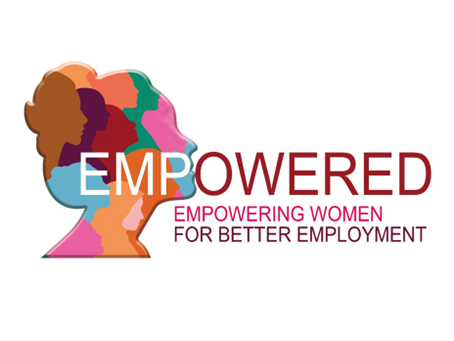 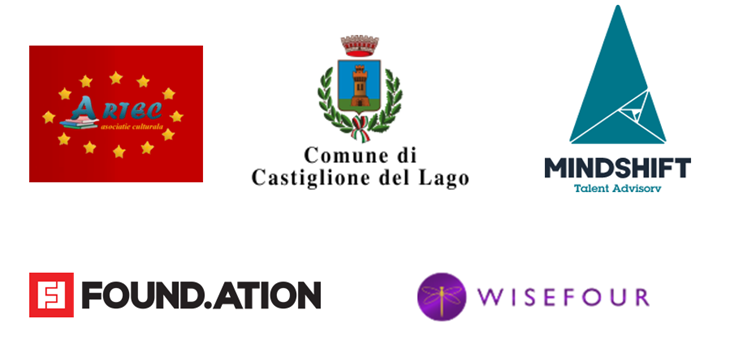 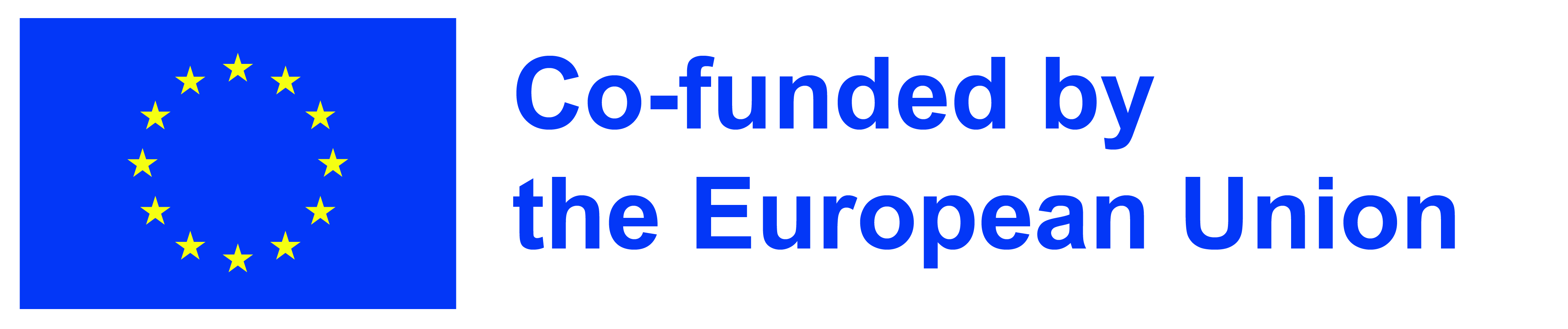 The European Commission's support for the production of this publication does not constitute an endorsement of the contents, which reflect the views only of the authors, and the Commission cannot be held responsible for any use which may be made of the information contained therein. 
Project number 2021-1-RO01-KA220-ADU-000026741